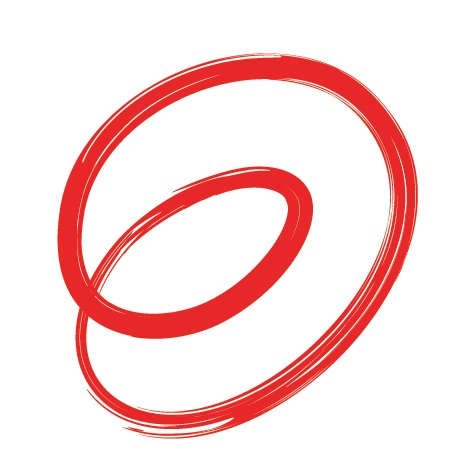 DevelopingInquiry in Sustained Learning Communities
Judy Halbert & Linda Kaser
www.noii.ca
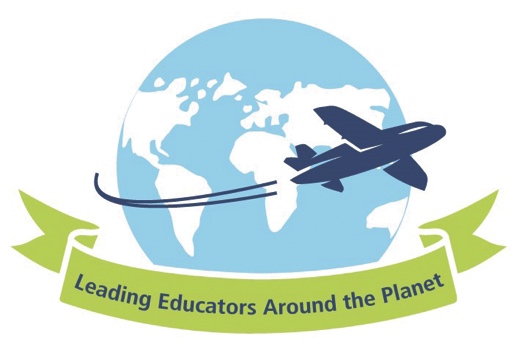 What does it take to develop and sustain inquiry learning communities?
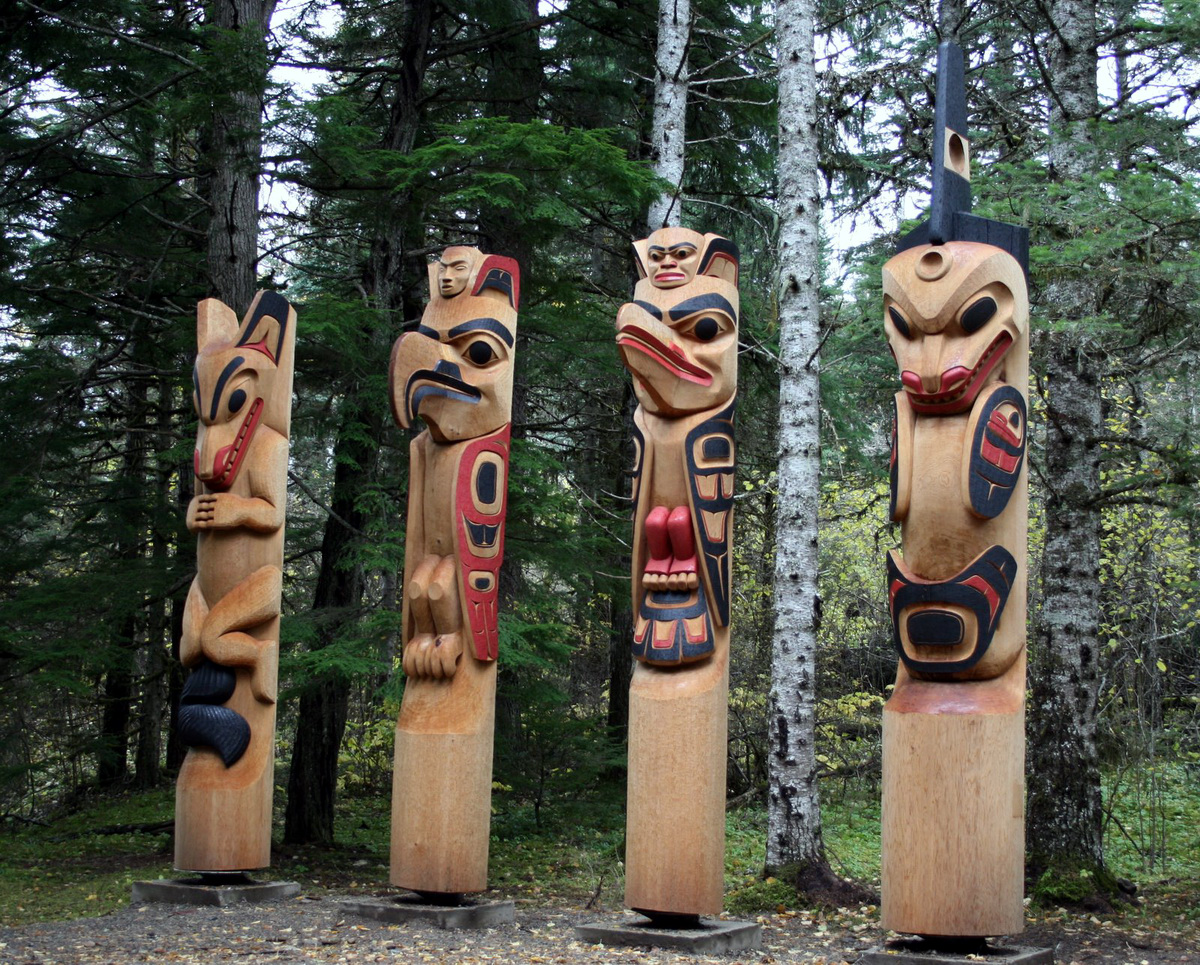 4 questions to consider
[Speaker Notes: Gave been working with inquiry networks in BC for past 16 years.

 Four questions to frame our session]
How can we use the pull of curiosity instead of the push of policy?
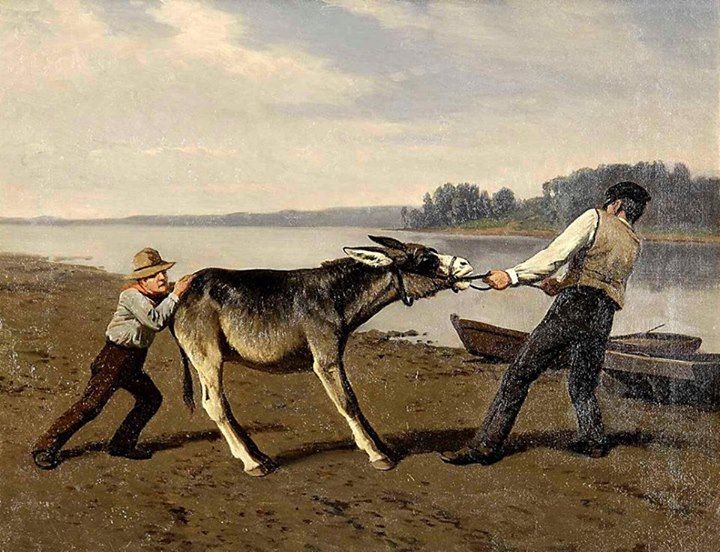 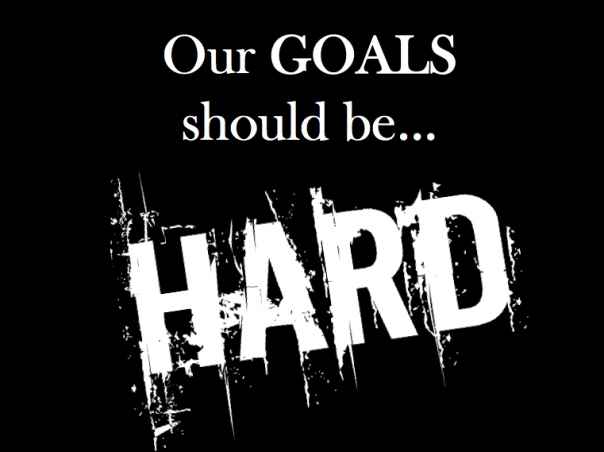 How can hard goals build motivation and teamwork?
Can an evidence-informed inquiry process help us achieve hard goals?
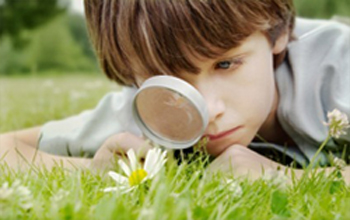 What action can we take immediately?
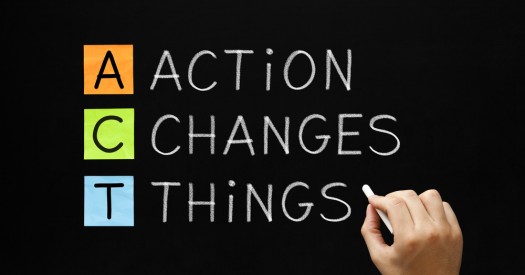 Pull of Curiosity
“Professional curiosity is important because….”
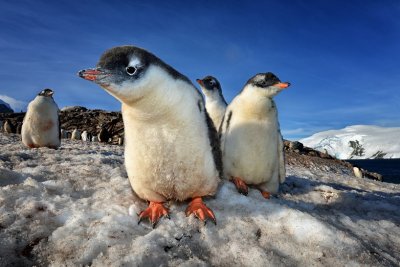 [Speaker Notes: Write first, then exchange ideas.]
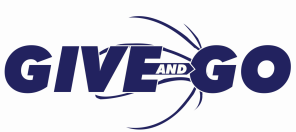 For young learners to be curious and engaged in their learning, they need to be supported by ADULTS who are equally curious and engaged in their own learning.
How do we create the conditions for 
ADULT CURIOSITY 
 so that we can reach high quality and high equity
 for all learners?
Why HARD Goals Matter
Heartfelt
Animated
Required
Difficult
EVERY learner crossing the stage with dignity, purpose and options
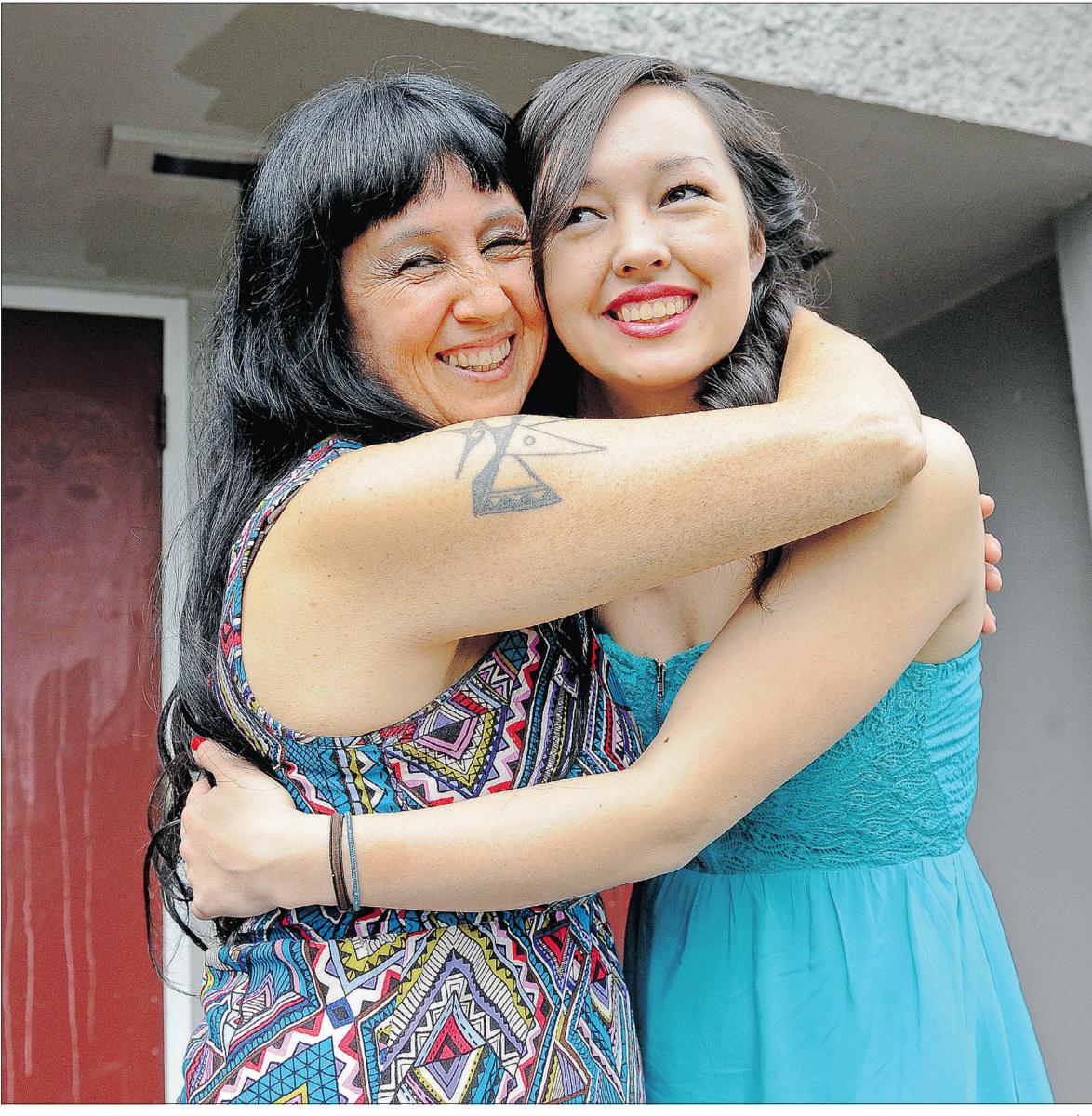 [Speaker Notes: Senaqwila – vancouver windermere math 12]
HARD Goals 
What motivates you?
ALL learners leaving our schools MORE curious than when they arrive
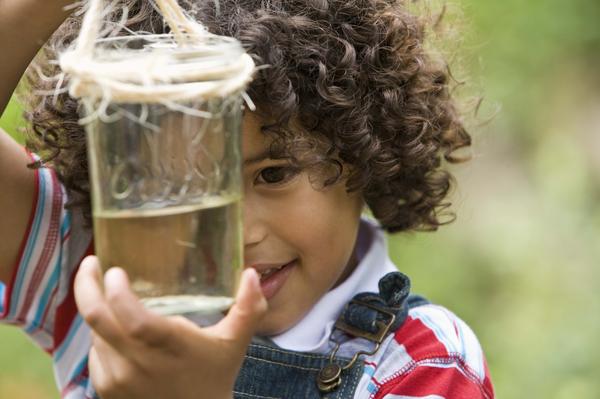 ALL learners with an understanding of and respect for an indigenous world view
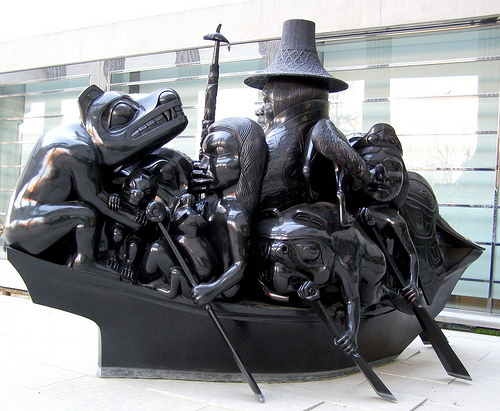 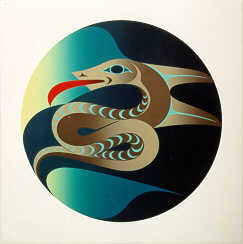 Susan Point
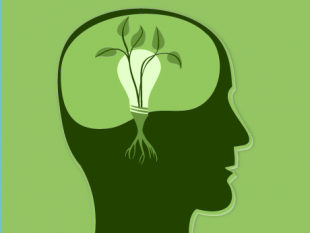 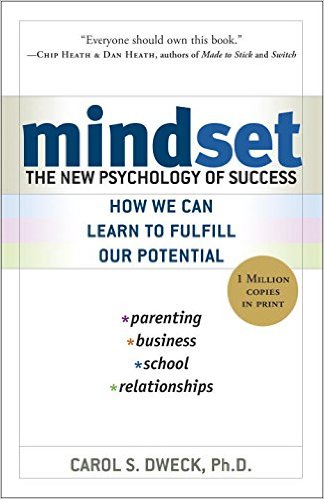 HARD Goals &
Mindset Matter
mindsetonline.com
Why Inquiry?
Why Now?

Evidence from 
BC and Beyond
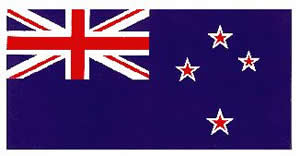 What happens 
when the project is over 
and the focused literacy support ends?



 http://literacyonline.tki.org.nz/
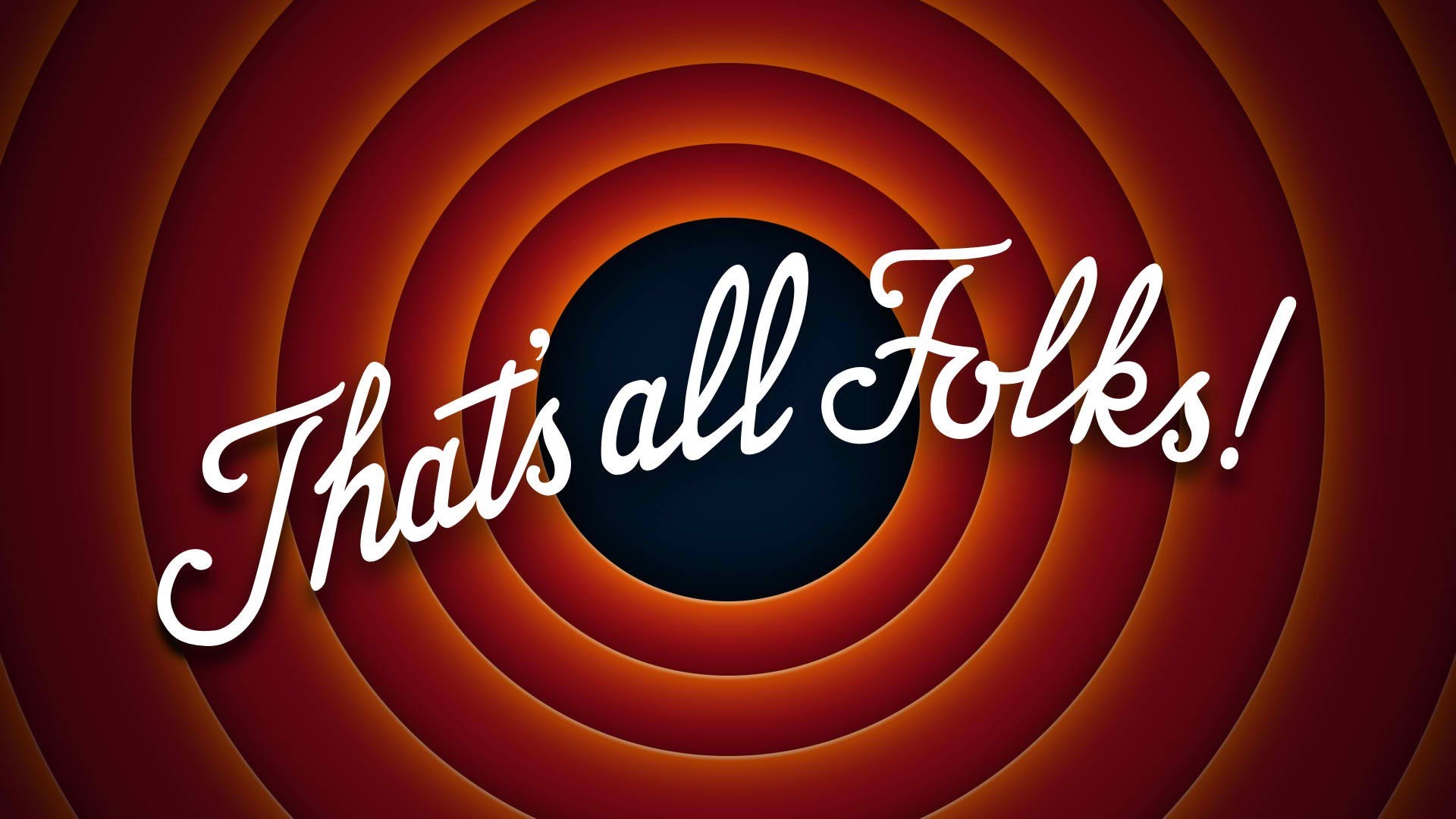 [Speaker Notes: Focus on self-regulation and formative assessment]
If teachers applied what they had learned in systematic ways, 
new cohorts of students made gains that were similar to gains in student achievement 
while participating in the LPDP.
When schools engaged
 in an inquiry cycle 
and invested in continued knowledge-building 
they improved on their gains 
over time.
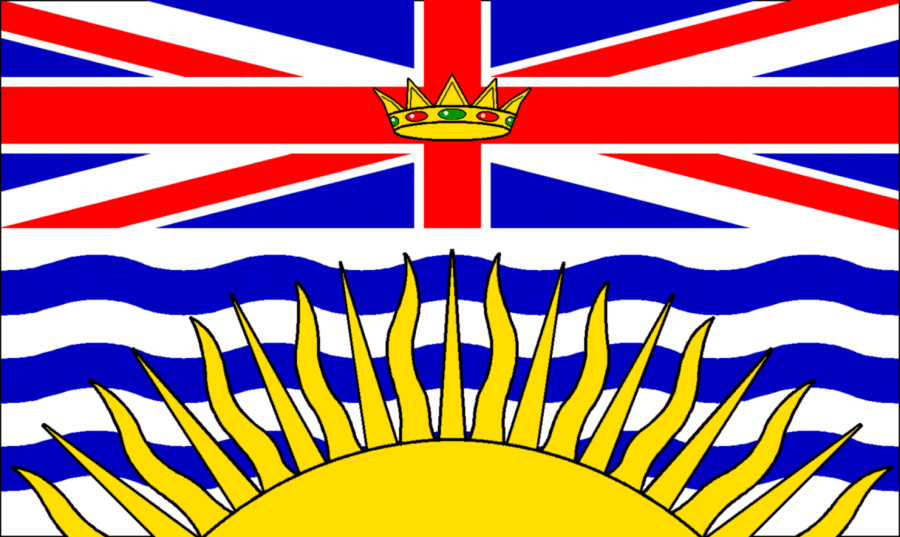 One of the top performing 
multi-lingual, 
multi-cultural systems in the world
 
http://www.conferenceboard.ca/hcp/provincial/education.aspx
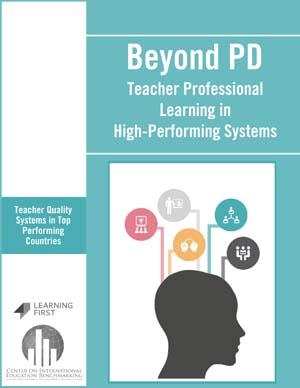 Shanghai
Hong Kong
Singapore
British Columbia
COMMON FEATURES
Inquiry Based
Collaborative
Linked and coherent
Professionally led
Takes place over time
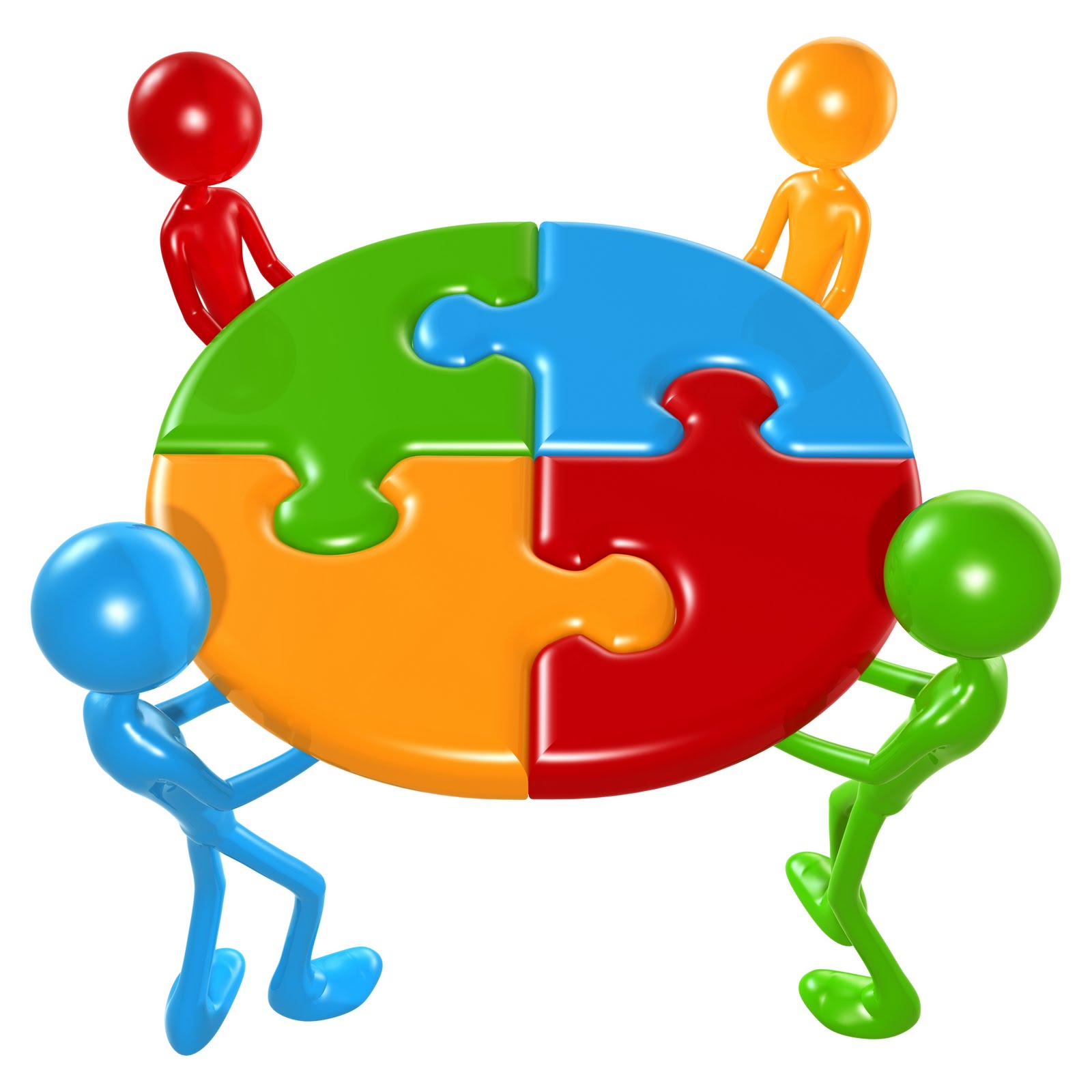 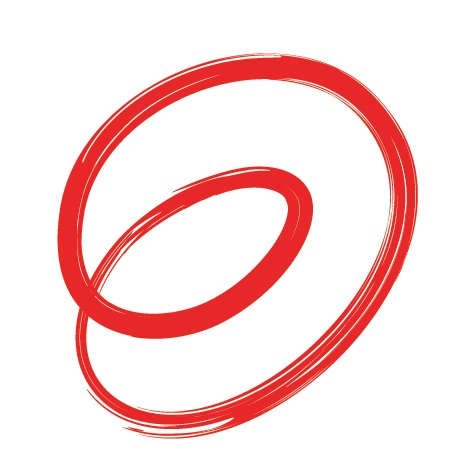 Spirals of inquiry are spreading
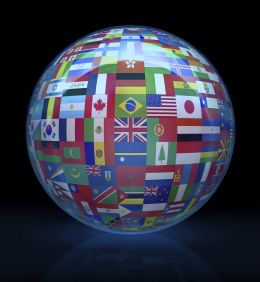 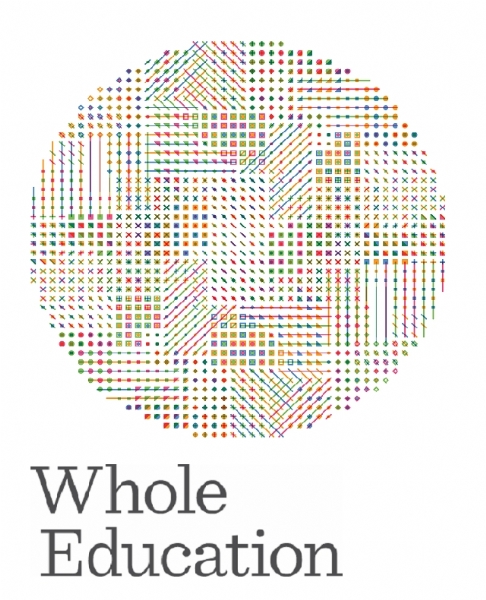 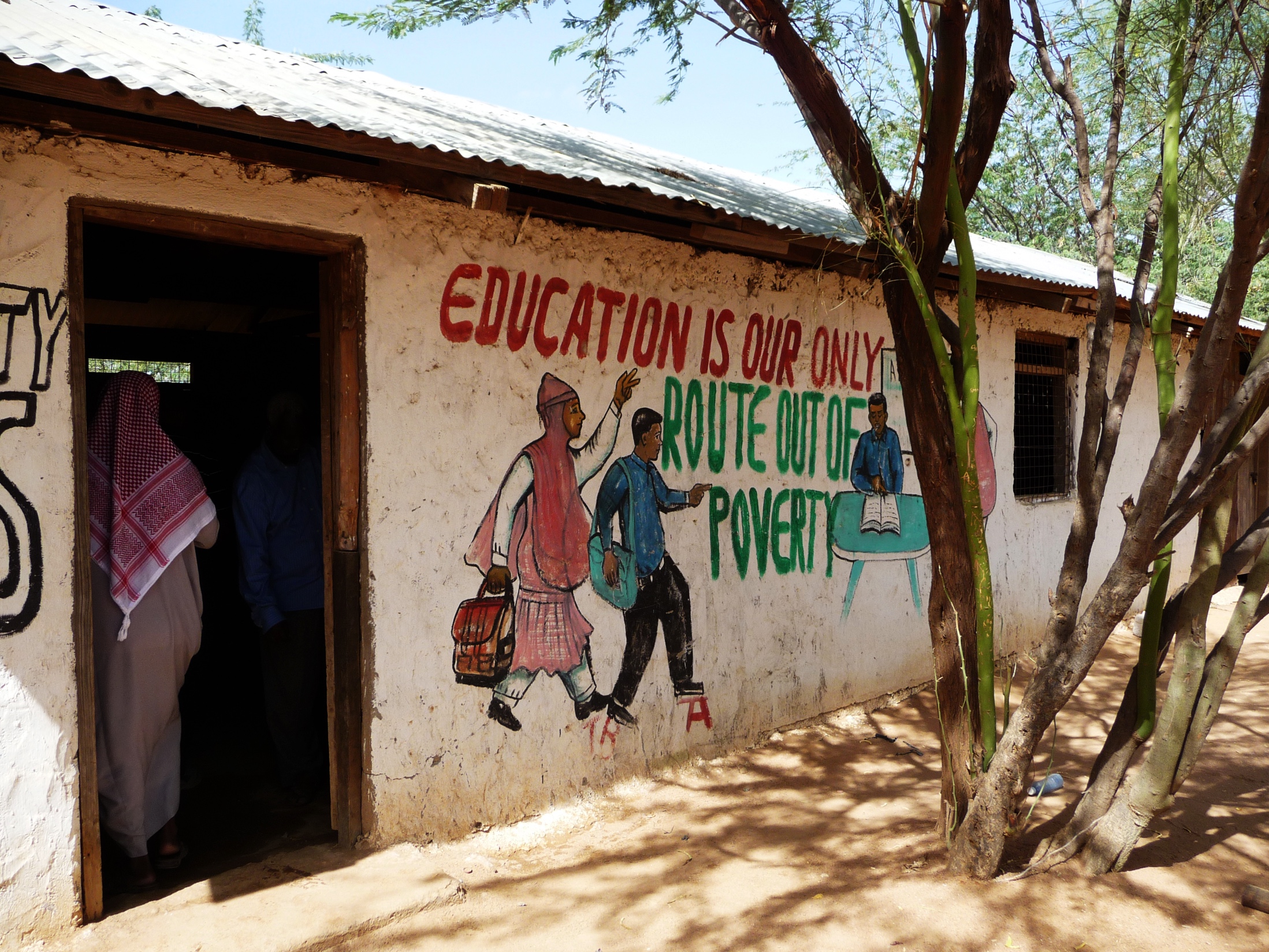 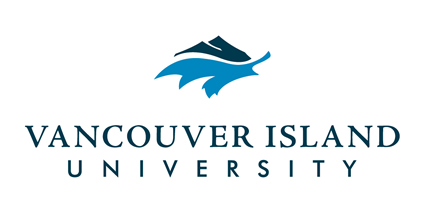 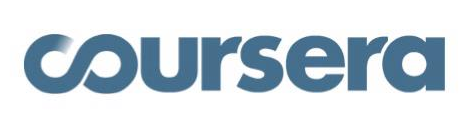 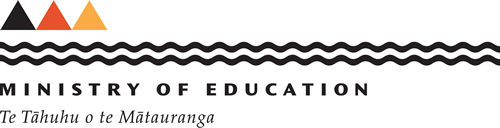 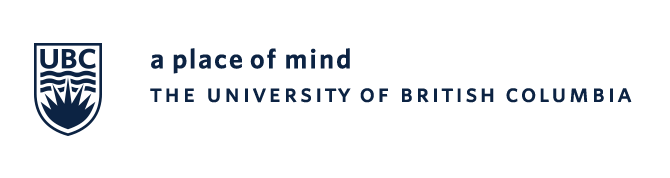 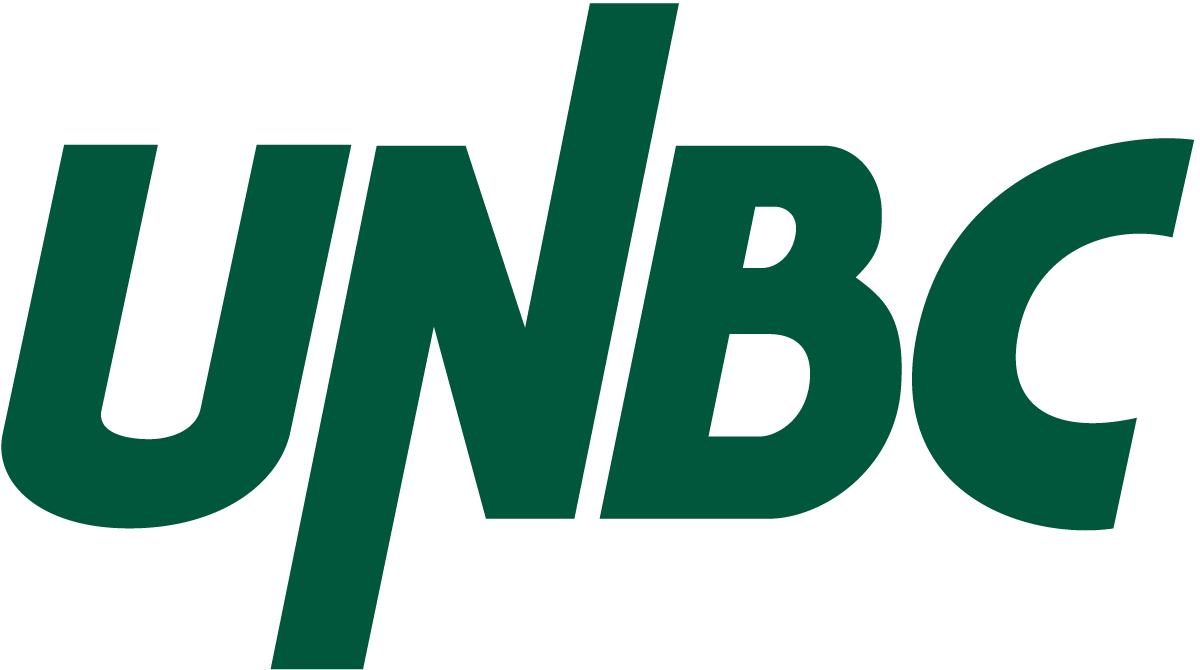 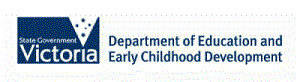 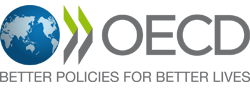 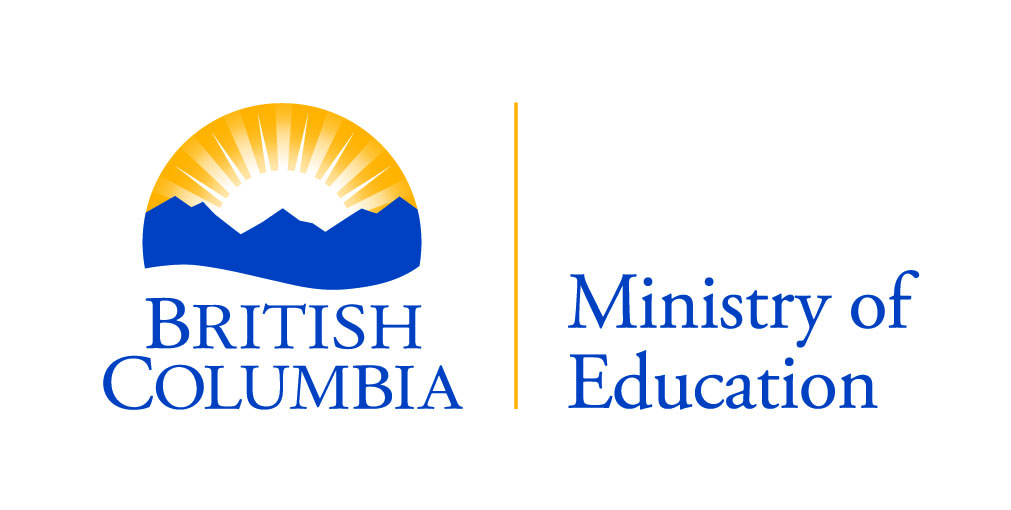 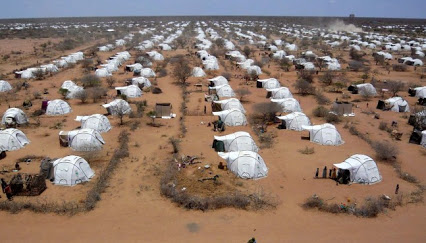 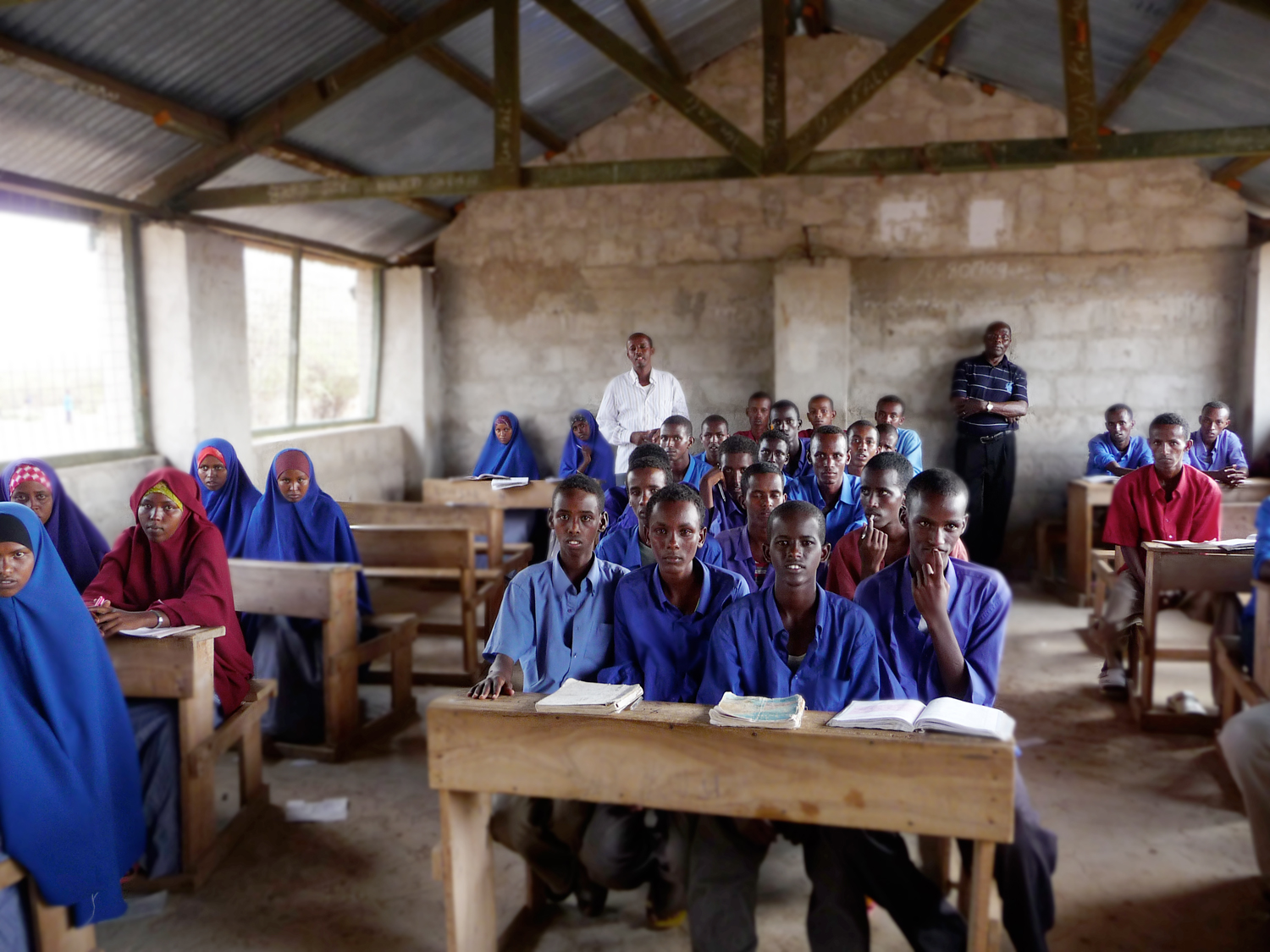 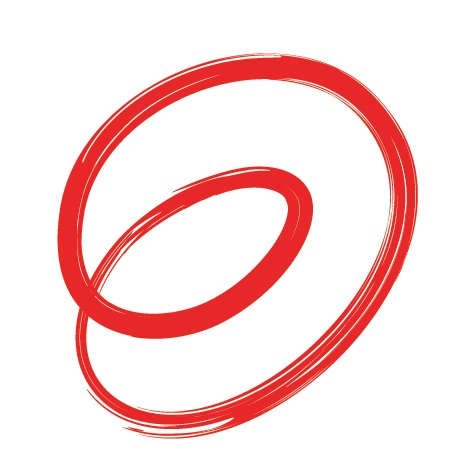 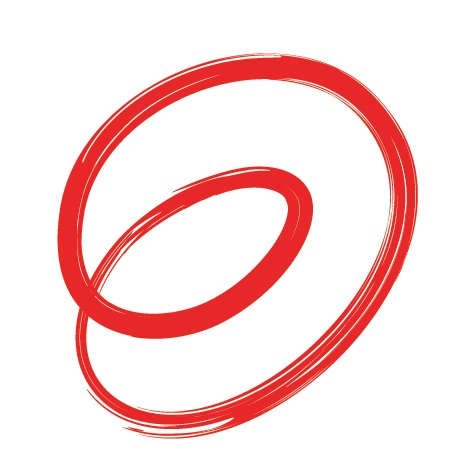 Spirals of Inquiry:for equity and qualityA framework for professional inquiry and innovation
6. DISCIPLINED FRAMEWORK
The Spiral of Inquiry
Scanning
What’s going on for our learners?
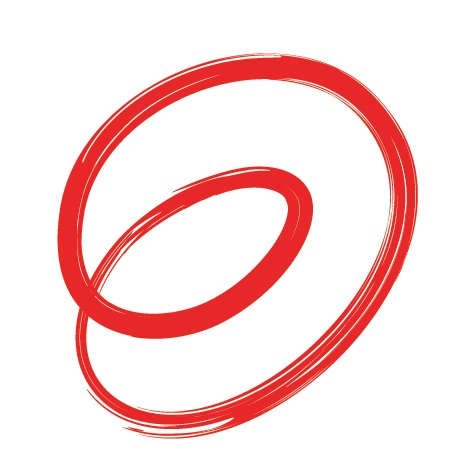 [Speaker Notes: Time for curiosity.]
Focusing
Where are we going to put our attention?
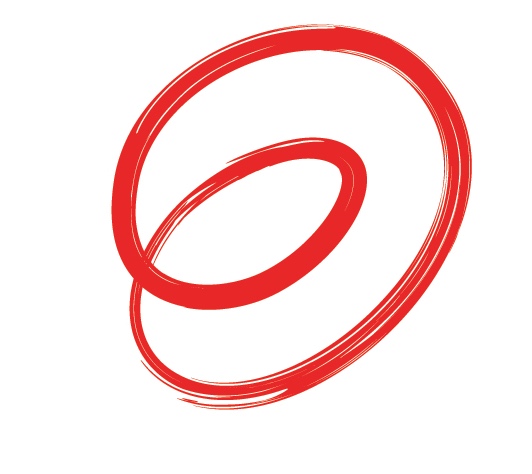 Developing a Hunch
What’s leading to this situation?

How are WE contributing to it?
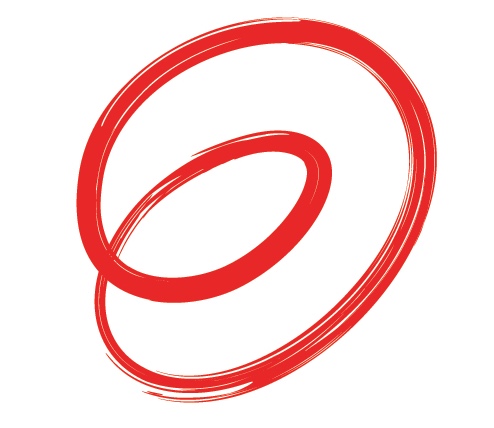 New Learning
How and where will we learn more about what to do?
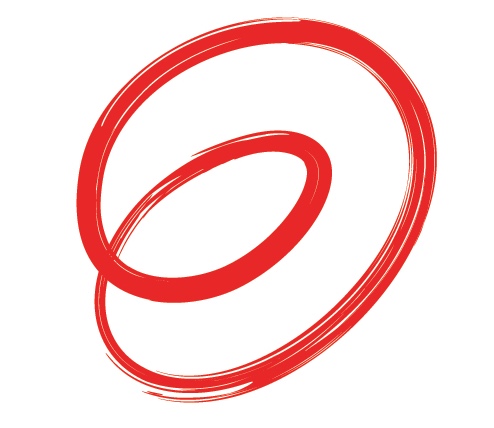 Taking Action
What will we do differently?
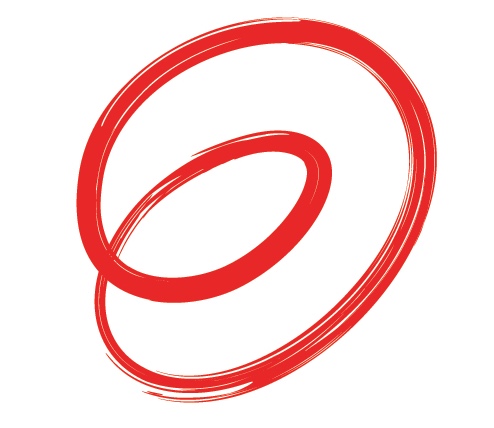 Checking
How will we check that we are making enough of a difference?
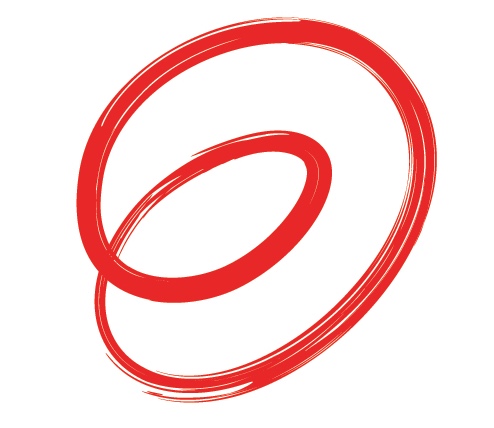 [Speaker Notes: Number off 1-6. Using the handout and the article, what are key pointsabout this phase]
How might you take action immediately?
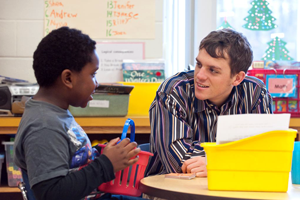 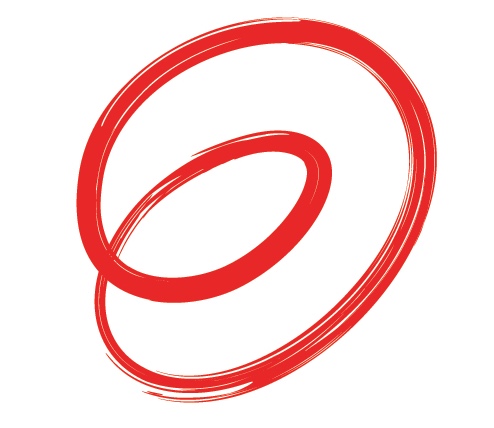 What’s going on for your learners?
Four Key Questions – 
and why they matter
Can you name TWO adults in this learning setting who believe you will be a success in life?
What are you learning and why is this important?


How is it going?


Where to next?
Starting with the Four Questions
How?

When?

With whom?

And then what?
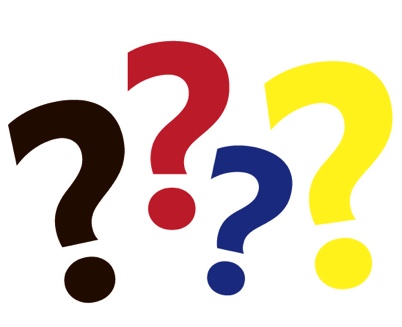 How can we use the pull of curiosity to create change?

What HARD goals will motivate us?

How can we use a disciplined approach to inquiry to change outcomes for learners?

Are we committed to taking action immediately on the four questions?
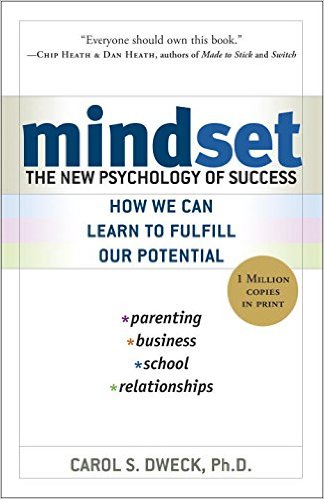 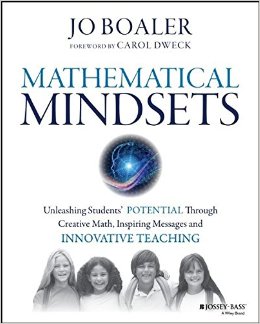 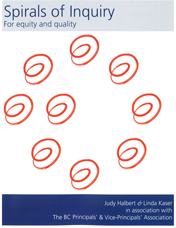 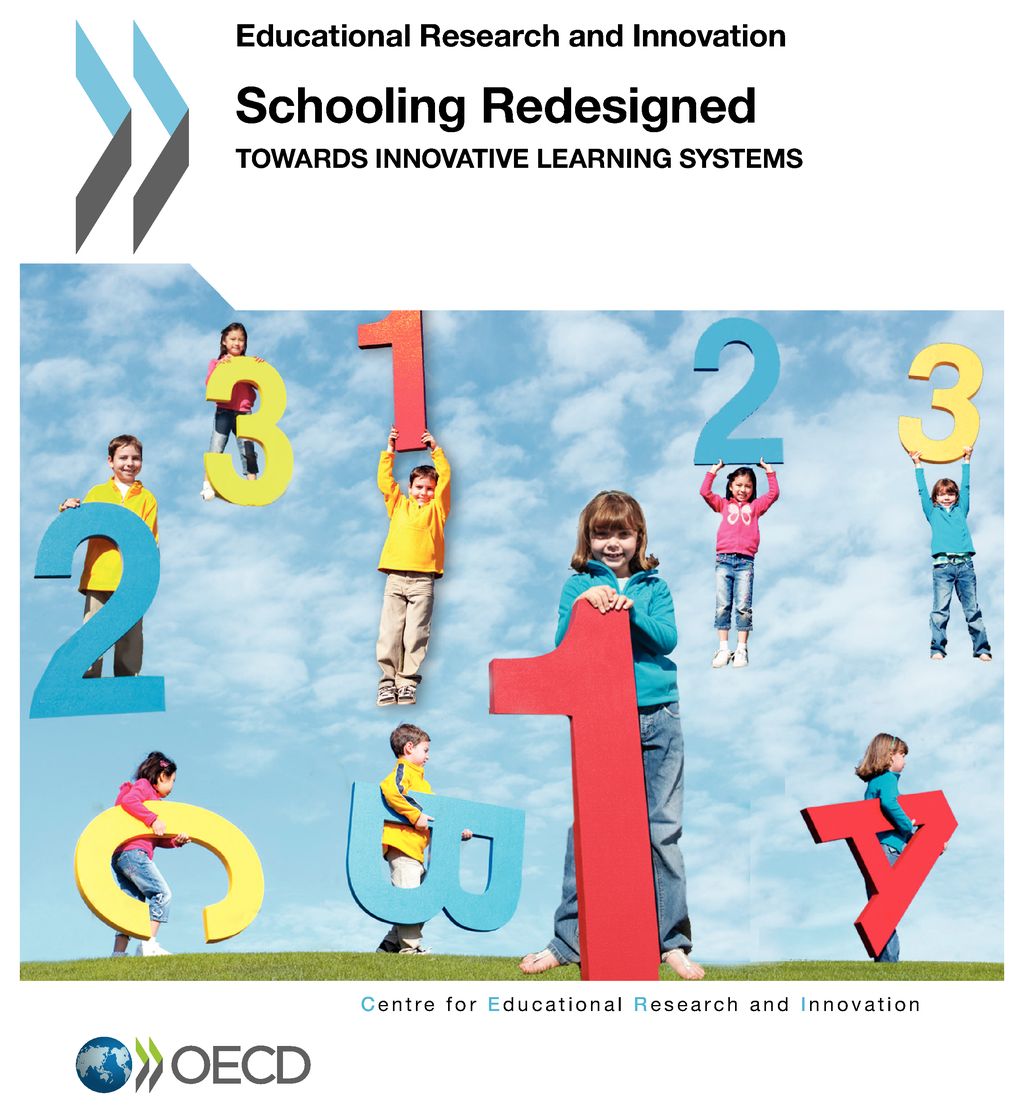 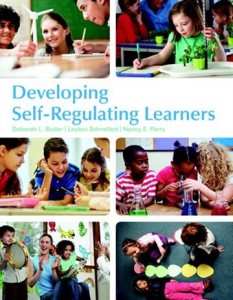 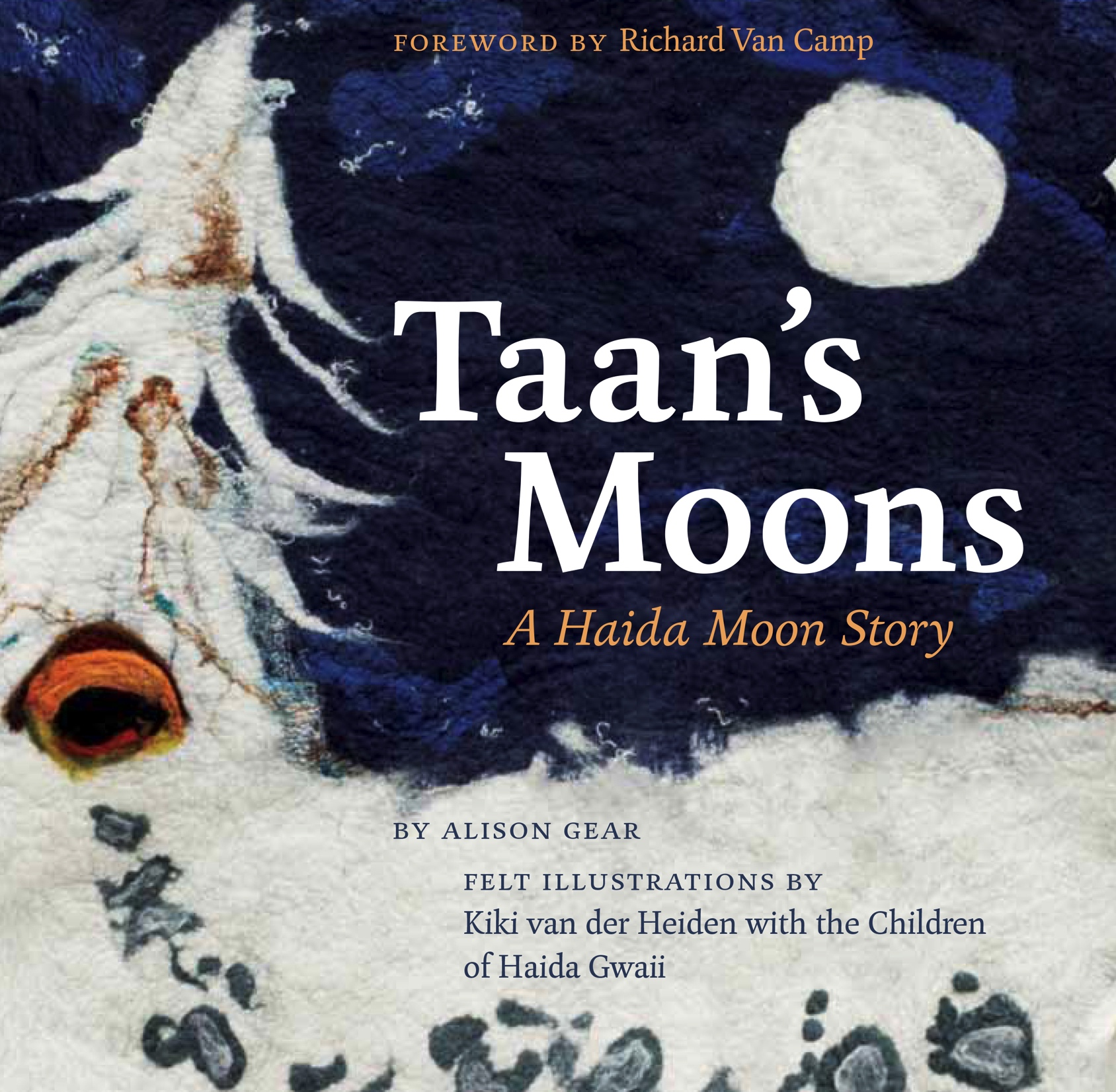 Thank you
www.noii.ca

jhalbert@telus.net Twitter @jlhalbert

lkaser@telus.net 
Twitter @lkaser